Piackutatás
alapjai
Az óra vázlata
Az óra vázlata:
Elméleti kitekintés I.: Alapfogalmak  
Ebből a fejezetrészből megismerheti:
- az adat és információ közötti különbséget, 
- az információval szembeni elvárásokat
- a piackutatás és marketingkutatás fogalmát
Tekintettel arra, hogy a piac állandóan változik és a változás üteme egyre dinamikusabb, az információ szerepe felértékelődött: aki először értesül például egy jó lehetőségről, abszolút helyzeti előnyben van.
Gondoljunk csak bele, azt hogy ki volt az első ember az űrben, mindenki tudja: Jurij Alekszejevics Gagarin, de hogy ki volt a második, az már a feledés homályába merült.
Azonban az is igaz, hogy nem minden információ lényeges és hasznos. Az információk sűrűjében nehéz eligazodni, és nincs is szükség mindre a vállalat versenyképességének fenntartásához, esetleg fejlesztéséhez.
Különbséget is kell tennünk adat és információ között, valamint azzal is tisztában kell lennünk, milyen követelményeknek kell, megfeleljen egy információ ahhoz, hogy a marketing döntéseink során figyelembe vegyük!
Adat: a nyers, feldolgozott, begyűjtött érték.
Információ: a feldolgozott, értelmezett adatok összessége.
A marketinginformáció vonatkozhat a marketingkörnyezetre, a vevői/fogyasztói célcsoportra és a vállalat által ellenőrizhető (4 P) eszközök rendszerére.
Az információkkal szemen támasztott követelmények:
Relevancia: az adat a vizsgálat tárgyár vonatkozzon. 
Megbízhatóság: legyen megbízható, ellenőrizhető forrásból származó az adat.
Időszerűség: legyen aktuális az adatunk.
Mérhetőség: legyen mérhető, számszerűsíthető az adat  
Gazdaságosság: ne kerüljön többe az adat annál, mint amennyit számunkra ér.
A marketing és piackutatás közötti különbség

A Piackutatás: az adatokat passzív módon gyűjtő elemző tevékenység, tudományos jellegű kutatás, elméleti kérdésekkel foglalkozik. (Malhotra, 2001).

A Marketingkutatás: objektív formális eljárás, a marketing döntéshozatalt a gyakorlatban is alkalmazható információkkal látja el. (Bauer, Berács, 1992)
Elméleti kitekintés II.: Piackutatás típusai 
Ebből a fejezetrészből megismerheti:
- a primer kutatás fogalmát,
- a szekunder kutatás fogalmát,
- a kvalitatív kutatás fogalmát, 
- a kvantitatív kutatás fogalmát.
A szekunder és primer piackutatás
Csoportosíthatjuk a piackutatást a szerzett adatok forrása szerint.
Ez alapján megkülönböztetünk:
szekunder (másodlagos) és
primer (elsődleges) eljárásokat.
A szekunder piackutatás jellemzői
Szekunder források a már rendelkezésre álló, mások által összegyűjtött és publikált adatok felkutatására, elemzése.
A másodlagos információk feldolgozását, elemzését más szóval „íróasztal” kutatásnak (desk research) nevezzük. 
Szekunder információk előnyei:
- az adatfelvétel gyors, olcsó, egyszerű,
	- statisztikai módszerek alkalmazására is megfelelő adatok
 Szekunder információk hátrányai:
	- nem mindig relevánsak
	- előfordulhat, hogy nem időszerűek,
	- lehet, hogy nem kelően megbízható forrásból erednek 
	- előfordul, hogy nem ad választ a kutatási kérdésünkre
A primer piackutatás jellemzői
A primer kutatás során saját célból, saját kutatási módszertan megválasztásával gyűjtünk információkat első kézből. 
Más néven field research-nek, azaz terepmunkának is szokták hívni a primer kutatás folyamatát.
Primer kutatás előnyei:
	- az adatok naprakészek, 
	- az adatok megbízhatóak,
	- az adatok forrása ellenőrizhető.
Primer kutatás hátrányai:
	- költségesebb
	- időigényesebb, mint a szekunder kutatás
A primer piackutatás módszerei

A legfontosabb primer vizsgálati módszerek közé tartozik:
megkérdezés,
megfigyelés,
kísérlet.

Ezekről lesz még szó röviden az elméleti rész harmadik blokkjában 
A kvalitatív és kvantitatív piackutatás

Csoportosíthatjuk a piackutatást a szerzett adatok milyensége szerint.
Ez alapján megkülönböztetünk:
kvalitatív (minőségi, nem számszerűsíthető) és
kvantitatív (mennyiségi, számszerűsíthető) eljárásokat.
A kvalitatív piackutatás jellemzői
Specifikumokat keres, a számok mögött meghúzódó rejtett, nem mérhető sajátosságokra fókuszál  
A „miért?”, „hogyan?” kérdésekre keresi a választ
A vásárlói, illetve fogyasztói magatartás aspektusainak árnyalt elemzésére kiválóan alkalmas (vélemények, attitűdök, emocionális töltetű kérdések, motivációk mélyebb elemzése) 
Kvalitatív technika segítségével lehet magyarázatot találni pl. a fogyasztók adott szituációban mutatott viselkedésére 
A kvalitatív módszerek általában mélyebb, árnyaltabb ismeretek megszerzésére irányulnak és viszonylag kis elemszámú mintán történik az adatfelvétel, a kapott eredmények nem számszerűsíthetőek és nem mérhetőek.
Kvalitatív vizsgálatok abban az esetben alkalmazhatók sikeresen, amikor a különböző viselkedésformák, magatartásbeli sajátosságok mozgatórugóit szeretnénk feltárni.
A kvantitatív piackutatás jellemzői
Számolásra és mért adatokra fókuszál és mennyiségben méri a szituációkat és jelenségeket 
Rendszerességeket és szabályszerűségeket keres
A kvantitatív módszerek azon alapulnak, hogy az emberi hozzáállás, magatartás is mérhető, tehát számszerűsíthető, valamint, hogy az így nyert adatok statisztikai módszerekkel elemezhetőek, a kvantitatív eljárást megfelelő elemszámú mintán kell végezni, az eredmények megbízhatósága és pontossága meghatározható, kutatási segédeszköze a standardizált kérdőív.
Mennyiségi (kvantitatív) és minőségi (kvalitatív) eljárások összehasonlítása
Elméleti kitekintés III.: Primer kutatás módszerei  
Ebből a fejezetrészből megismerheti:
- a megkérdezés fogalmát, típusait, eszköztárát,
- a kísérlet fogalmát,
- a megfigyeléses eljárás lényegét,
A megkérdezés 
A megkérdezés, mint primer adatfelvétel is szolgáltathat kvalitatív és kvantitatív adatokat.
Ennek alapján megkülönböztetünk:
Kvalitatív megkérdezést és 
Kvantitatív megkérdezést.
A kvalitatív megkérdezés 
Az egyéni mélyinterjú négyszemközti, bensőséges hangulatú beszélgetés, mely megteremti a lehetőséget arra, hogy az interjúalany megnyíljon, s a legmélyebb motivációit is feltárja.
Páros interjú a két válaszadóval egyidejűleg készített interjú. Speciális esetekben alkalmazzák, amikor a két interjúalany valamilyen módon közösen kapcsolódik a termékhez, pl. házaspár vagy szülő gyermekével. 
Háromszög interjú, ahol három fél vesz részt, akiket a termékhez való viszonyuk alapján, ellentétes szempontok szerint választanak ki. Pl:  elkötelezett fogyasztó – esetenkénti fogyasztó – nem fogyasztó vagy ellenző; vagy X márka fogyasztója – Y márka fogyasztója – márka(név) nélküli termék fogyasztója.
A fókuszcsoport lényegében egy olyan kiscsoportos találkozás, amelyet egy képzett csoportvezető, ún. moderátor irányít. A részt vevők száma 8–12 fő. A fókuszcsoport lehetőséget ad a csoporttagok közötti kölcsönös eszmecserére, véleményváltásra. Nevét arról kapta, hogy a csoportos irányított beszélgetés fókuszában, gyújtópontjában a vizsgált téma áll és ettől a középponttól nem térnek el.
A kvalitatív megkérdezés segédeszköze az interjúvázlat (guide)
Kvalitatív megkérdezéses módszerek segédeszközét interjúvázlatnak, vezérfonalnak nevezzük. Idegen szóval: guide-nak. 
Jellemzője, hogy többnyire nyitott kérdéseket tartalmaz, azaz engedi, hogy az alany maga fejtse ki véleményét. 
Ahhoz, hogy egy jó vezérfonalat elkészítsünk, az első és legfontosabb: legyünk tisztában a kutatás céljával! 
Azt javaslom, hogy amíg egy mondatban nem tudja megfogalmazni a kutatásának legfőbb célját, ne gondolkozzon primer kutatásban. Ahhoz, hogy a primer eljárások bármelyike is eredményes legyen, pontosan kell tudnia azt, hogy mire keresi a választ.
A kvantitatív megkérdezés és segédeszköze a sztenderdizált kérdőív 
A kvantitatív, számszerűsíthető, mennyiségi kutatások közé tartozik a sztenderdizált/ standard kérdőíves megkérdezés.
A kvantitatív megkérdezés esetén az a cél, hogy statisztikai, matematikai módszerekkel értékelhető eredményeket kapjunk. 
Az ezt biztosító kutatási segédeszköz a standard kérdőív, mely attól standard, hogy minden megkérdezett ugyanazokat a kérdéseket és válaszalternatívákat látja, ezáltal lesznek az eredmények számszerűsíthetőek.
A megfigyeléses eljárás

A megfigyelés a cselekvés, beszéd, teljesítmény, viselkedés stb. közvetlen észlelésen alapuló adatgyűjtési módja.
A megfigyeléses módszerek legnagyobb előnye az, hogy a valóságos, nem pedig a szándékolt vagy preferált magatartás mérését teszik lehetővé. 
Ilyen például a próbavásárlás, amikor a kutató inkognitóban (nem felfedve magát) vásárol, hogy az eladó képességét, munkáját tesztelje.
A kísérlet 

A kísérlet olyan primer eljárás, mely során szeretnénk valaminek az okát tudományosan megalapozott módon feltárni. Pl.: miét vásárolják az emberek szívesebben a piros színbe csomagolt kávét, mint a feketébe csomagoltat.
A kísérletek közé tartozik pl.: az ízteszt (élelmiszereknél alkalmazzák, egyes termékek ízének kóstoltatása és véleményezése), vagy épp a vakteszt, mely nevét onnan kapta, hogy nem látja a kísérletbe bevont tesztelő a tesztelt termék márkanevét (pl. nem tudja, hogy a Coca Cola vagy a Pepsi van e a pohárban és úgy kell véleményt mondjon az italról).
A gyakorlatban jellemző, hogy a primer eljárásokat vegyítik, együtt, egymást kiegészítve használják.
Gyakorlati példák  

Első körben egy interjúvázlatra (guide) mutatunk be egy példát. (ez a kvalitatív megkérdezés segédeszköze.)
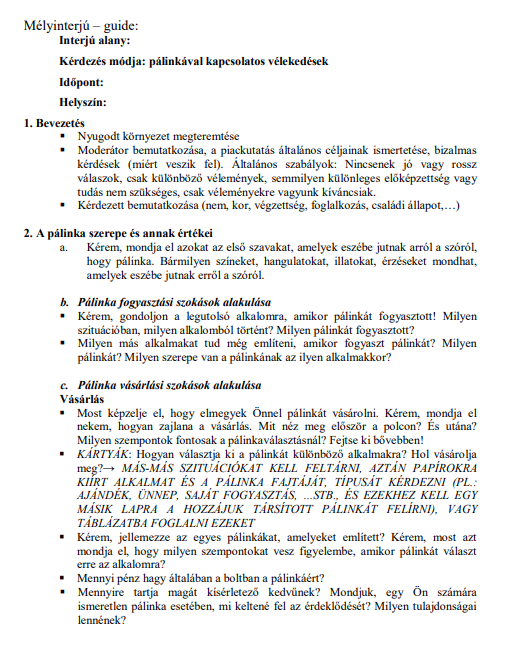 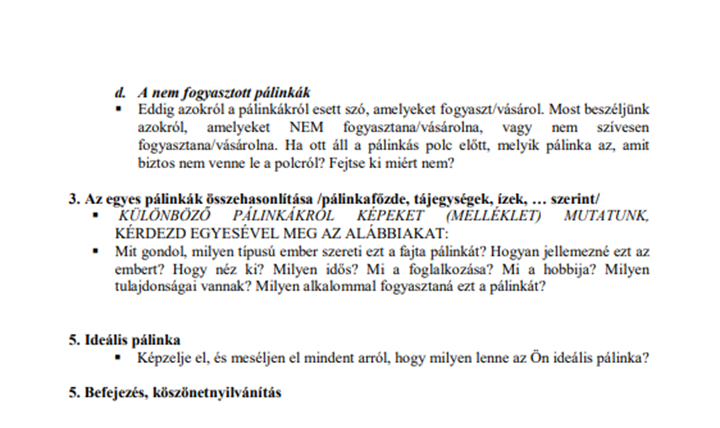 Gyakorlati példák  

Ezt követően egy sztenderdizált kérdőívre láthatnak egy példát (ez a kvantitatív megkérdezés segédeszköze.)
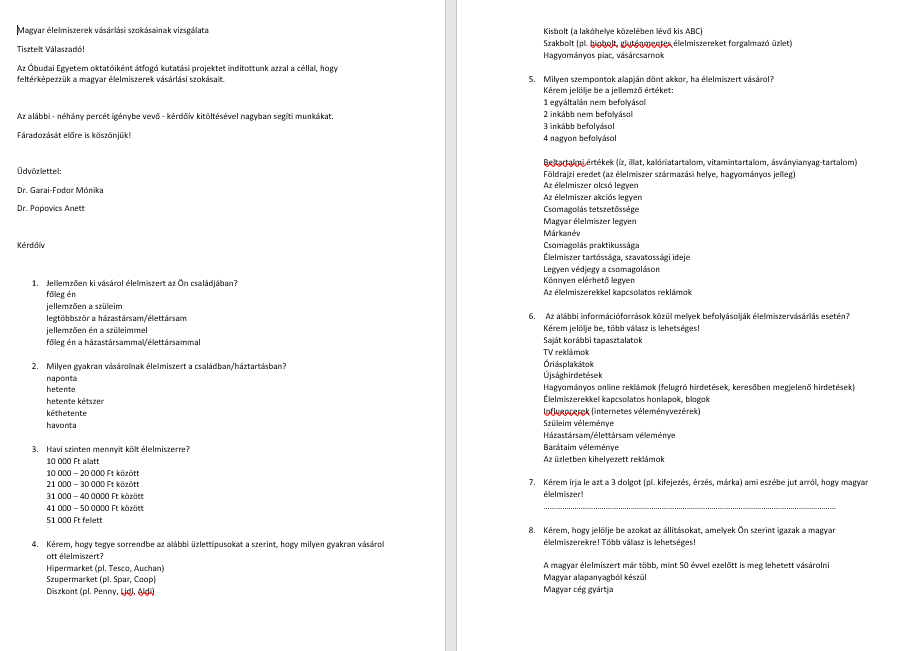 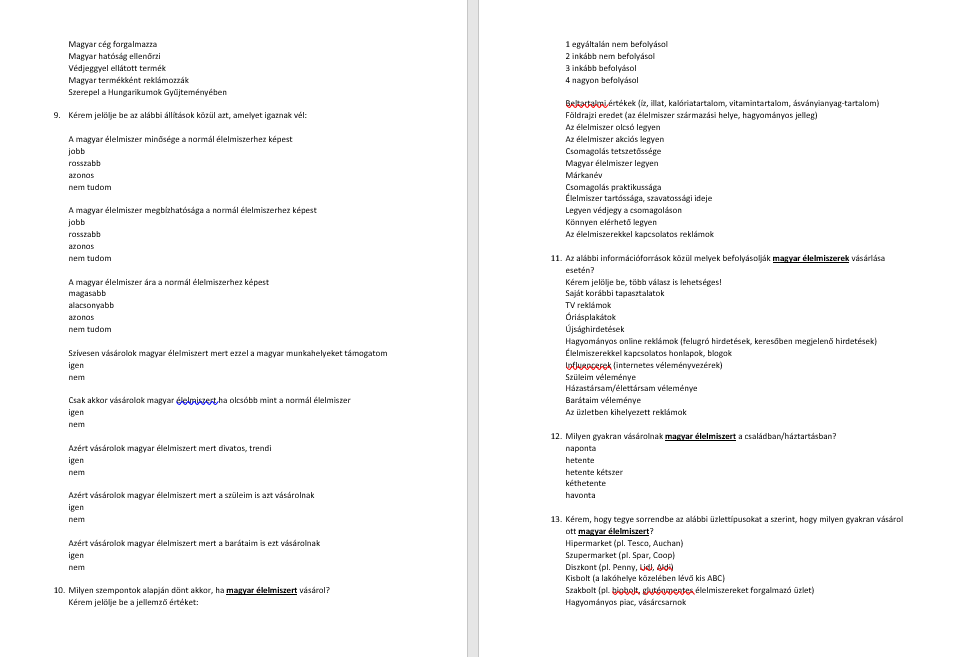 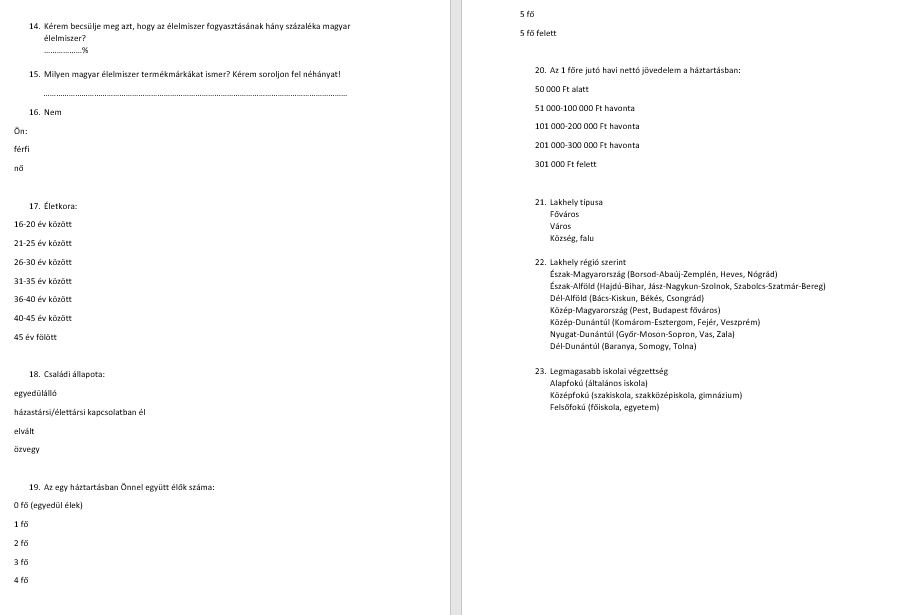 Gyakorlati példák  

Most pedig következzék egy megvalósult kvalitatív és kvantitatív kutatás bemutatása: a kutatás célja, eredményei és konklúziói.
Egészséges életmód, egészséges munkahely a Z generáció szemével
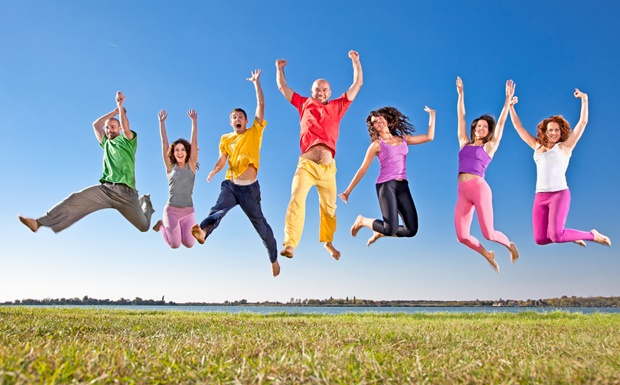 Garai- Fodor Mónika
„Kulturális gazdaság”
Kautz Konferencia 
Győr
2018.06.05.
A generációs különbségek nyomon követhetők a fogyasztói és vásárlói magatartás számos területén.
,,Az egészség a szervezet és a környezet kölcsönhatásainak eredményeképpen alakul ki, fenntartása tudatos tevékenységet igényel’’(Ewles&Simnett,1989)
,,Az egészség optimális állapota egyenlő azon feltételek összességével, amelyek megléte esetén az egyén kibontakoztathatja a számára adott lehetőségek összességét” (Barabás,2006). 
,,Az egészségre befolyással lévő személyes döntések halmaza, amelyre az egyénnek több-kevesebb befolyása van” (Lalond,1974). 
Az egészségkultúra, mint az általános vállalati kultúra része az egészség megőrzésével és a betegségek elkerülésével kapcsolatos ismereteket, szokásokat foglalja magába. Ezek révén hozzásegíti az egyént, hogy szabályozza, optimalizálja egészségi állapotát, kielégítse egészséggel kapcsolatos szükségleteit.
A kutatás aktualitása-Generációs különbségek, egészségkultúra
32
Módszertani háttér
Kvantitatív kutatás
829 fős kvóta szerinti
 mintavétel
Kutatás kérdései:

szabadidő eltöltési szokások 

egészséges életmód megítélése

egészséges munkahely megítélése

egészség megőrzés fontossága munkahely választás során
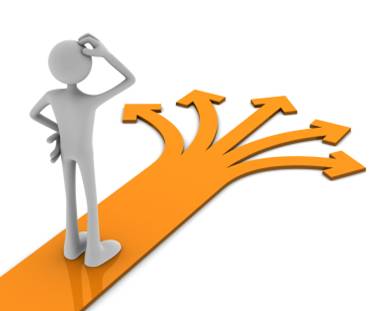 ?
33
Eredmények – spontás asszociáció a fitness-ről és a magyar fitnessről
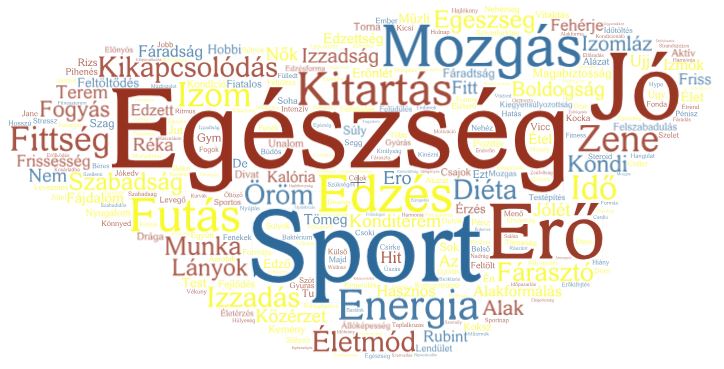 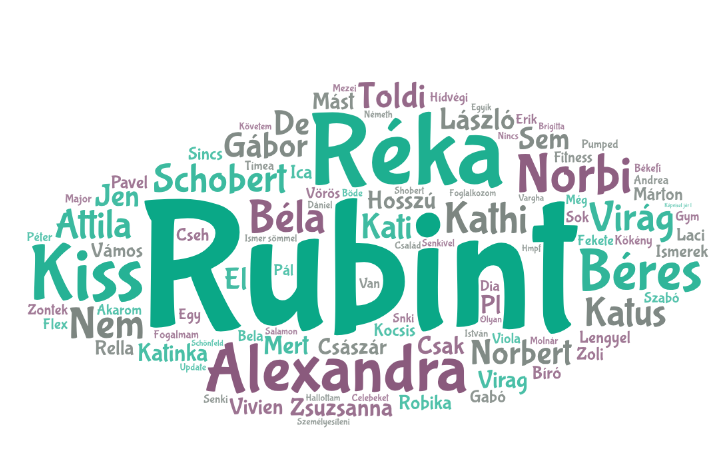 34
EredményekSportolási és prevenciós tevékenységek megítélése (átlag, ahol, 1=egyáltalán nem jellemző rám, 4= teljes mértékben jellemző rám)
Forrás: saját kutatás, 2018. N=829
Eredmények 
Időmérleg - Szabadidő eltöltési szokások
Forrás: saját kutatás, 2018. N=829
Eredmények Jelenlegi vagy jövőben munkahely megválasztásának szempontrendszere (1= egyáLtalán nem mérvadó, 4=teljes mértékben mérvadó)
Forrás: saját kutatás, 2018. N=829
EredményekMunkahely vs szabadidő megítélése? (1=egyáLtalán nem mérvadó, 4=teljes mértékben mérvadó)
Forrás: saját kutatás, 2018. N=829
Konklúziók
A kutatás eredményei szerint a sport és a fitness iránt az emberek többségének nincs negatív attitűdje.
A legtöbben ismert személyeket társítanak a hazai fitness világához, mely egy erős személyi kultuszt, magas fokú személyi márkaismertséget igazol.
A mintában szereplő Z generáció tagjai jobban odafigyelnek egészségük megőrzésére és a preventív magatartásra és többet is sportolnak, mint a minta-átlag 
A mintában szereplő Z generáció tagjai számára fontosabbak a munkahely választásnál az egészségmegőrző szempontok
A mintában szereplő Z generáció tagjai inkább hajlandóak a szabadidő és a sportolási lehetőség feláldozására a karrier érdekében
Köszönöm a megtisztelő figyelmet !
Garai- Fodor Mónika
„Kulturális gazdaság”
Kautz Konferencia 
Győr
 2018.06.05.
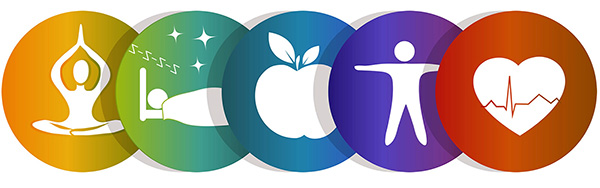 Ellenőrző kérdések 
Hasonlítsa össze a primer és a szekunder kutatás előnyeit, hátrányait!
Ismertesse a kvalitatív kutatási módszertani sajátosságait (jellemzői, kutatási segédanyaga)
Ismertesse a kvantitatív kutatási módszertani sajátosságait (jellemzői, kutatási segédanyaga)
Határozza meg a kísérlet fogalmát!
Foglalja össze a megfigyeléses vizsgálat legfőbb jellemzőit!
Köszönöm a megtisztelő